Воєнні дії у 1941-1942 рр.
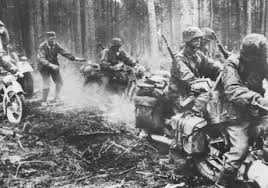 Робота
учня 11-А  класу
Тазагуляна Артур
1. План "Барбаросса"
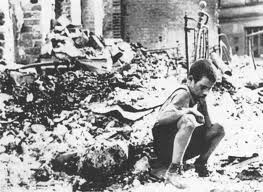 У вечері 18 грудня 1940 р. Гітлер підписав директиву про воєнні дії проти СРСР. що дістала порядковий номер 21 та умовне найменування "Барбаросса"
Із директиви № 21
"Німецькі збройні сили повинні бути готові до того, щоб іще до закінчення, війни проти Англії блискавичною воєнною операцією перемогти радянську Росію (варіант "Барбаросса")...
2. Напад Німеччини на СРСР
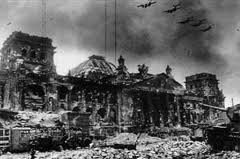 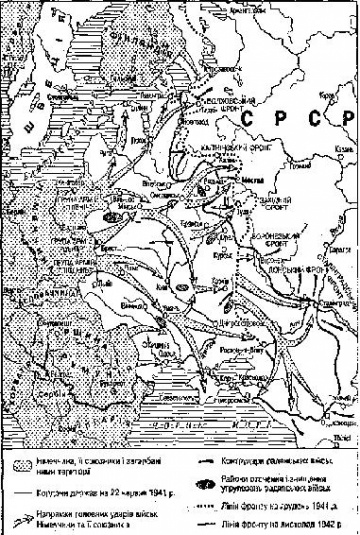 22 червня 1941 р. гітлерівська Німеччина напала на Радянський Союз. Її війська перетнули державний кордон від Льодовитого океану до Чорного моря й розпочали наступ у глиб території СРСР. Союзниками Німеччини виступили Фінляндія, Угорщина, Румунія та Італія
3. Створення антигітлерівської коаліції
Напад Німеччини на СРСР започаткував формування антигітлерівської коаліції — союзу держав із такими діаметрально протилежними інтересами, який ніколи не міг бути створеним за інших обставин
16 липня 1941 р. у Москві було підписано угоду між урядами СРСР і Великої Британії про спільні дії у війні проти Німеччини, в якій зафіксовано взаємні зобов'язання про надання допомоги і підтримки у війні, а також про відмову від укладення сепаратного миру з противником
4. Перебіг подій на радянсько-німецькому фронті
У липні-вересні 1941 р. на радянсько-німецькому фронті розгорнулися бої величезного масштабу. На західному напрямі німецька група армій "Центр" 10 липня розпочала наступ на Смоленськ
Смоленська битва
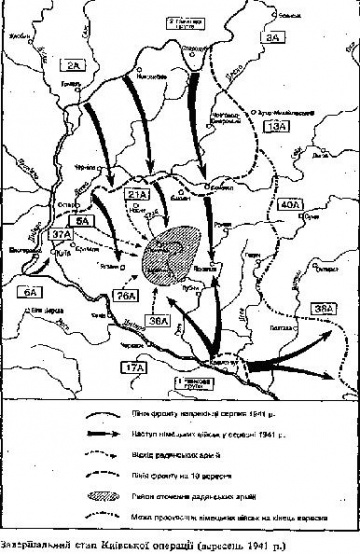 7 липня розпочалася героїчна оборона столиці України-Києва, що тривала 72 дні.

Захищали місто частини Південно-ЗахІдного фронту під командуванням генерал-полковника М. Кирпоноса. Незважаючи на героїчний опір захисників, німецькі війська захопили Київ
Оборона Києва
Спроба 'німців відразу захопити місто зазнала краху. Ворога було зупинено в середині липня 1941 р. Фінська армія з півночі вийшла на старий кордон між Фінляидіею та СРСР і фактично припинила бойові дії
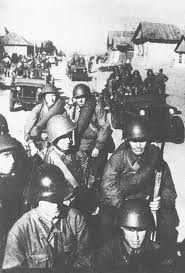 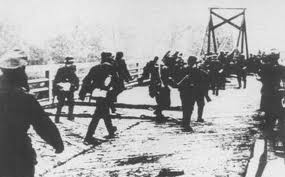 Бої за Ленінград
Під Одесою, де спільно з німецькими військами вели наступ 18 румунських дивізій, окупантів було зупинено
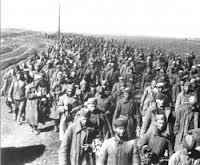 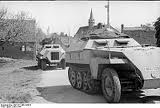 Оборона Одеси
За перші п'ять місяців війни Німеччина та ті союзники окупували Прибалтику, Білорусь, Молдову, майже всю Україну, в тому числі частину Донбасу і Криму, а також західні області Росії
Підсумки початкового етапу
Наступ ворожих військ на Москву розпочався ЗО вересня 1941 ,р. Так почалась операція '"Тайфун"
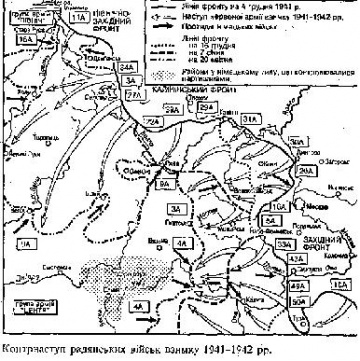 Московська битва